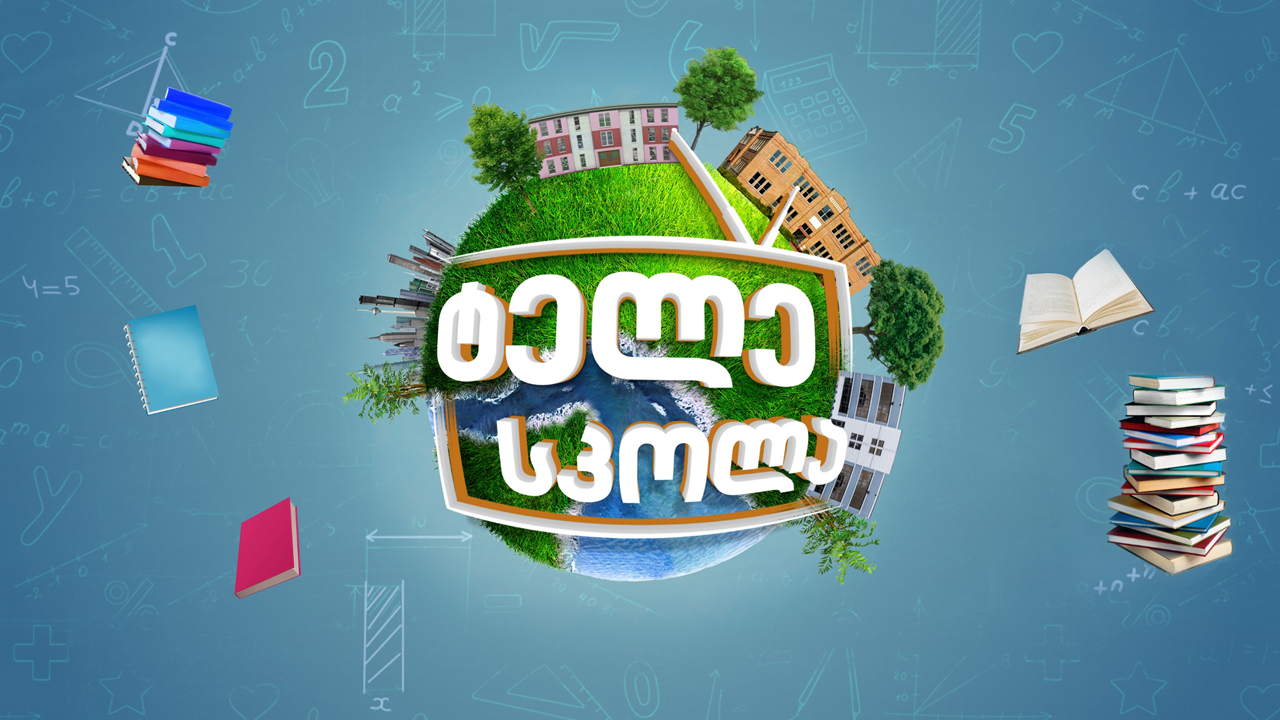 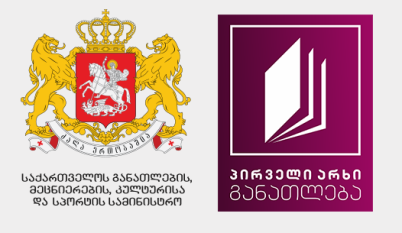 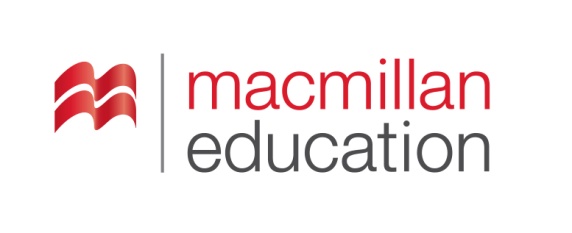 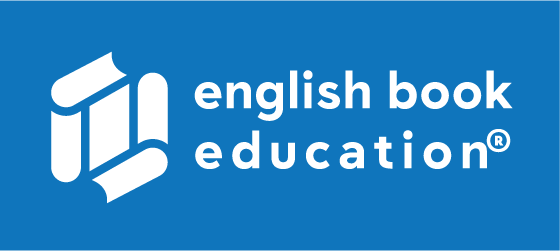 Farm 
ფერმა
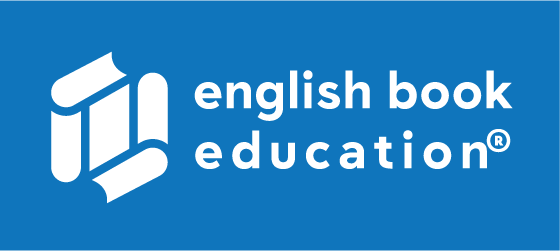 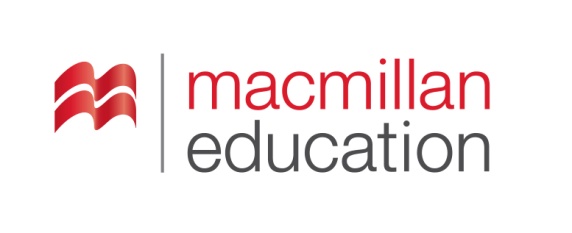 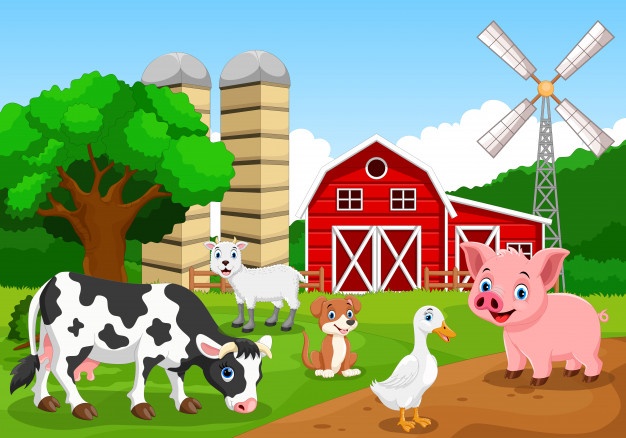 Young Learners დაწყებითი კლასები
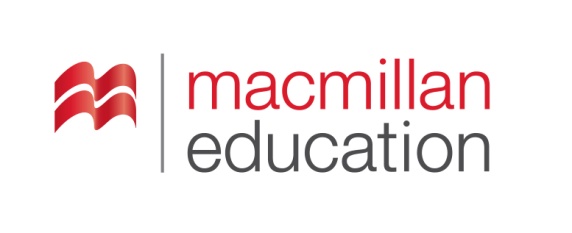 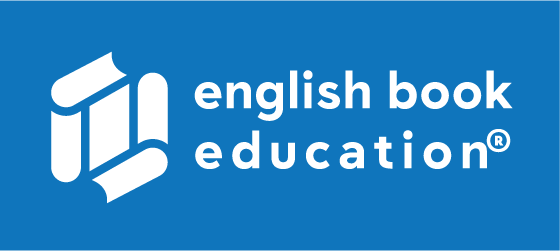 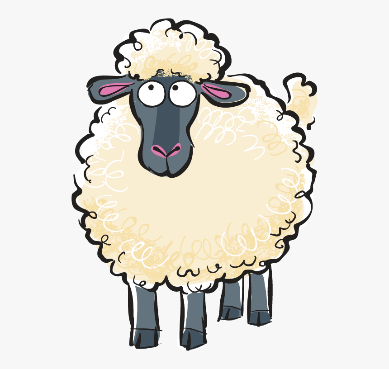 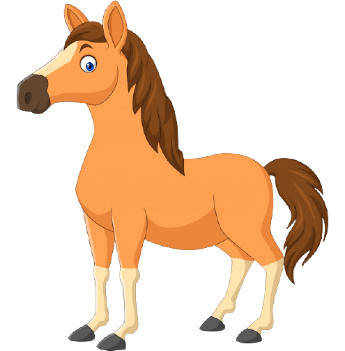 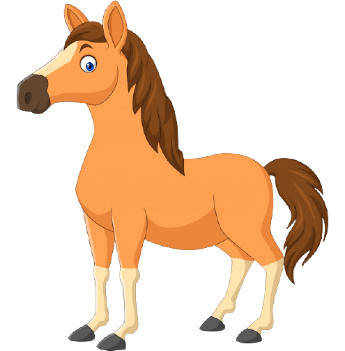 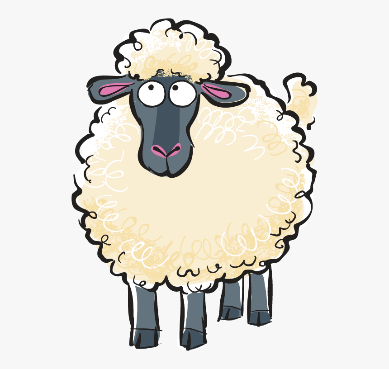 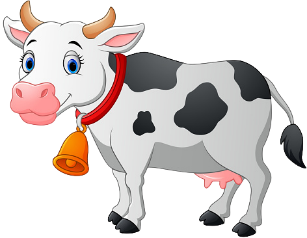 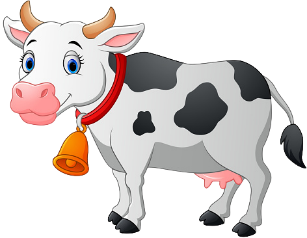 horses ცხენები
sheep ცხვრები
cows ძროხები
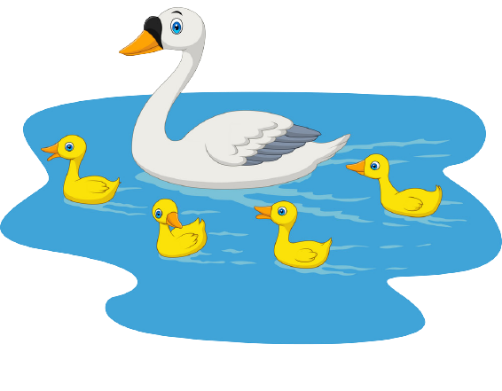 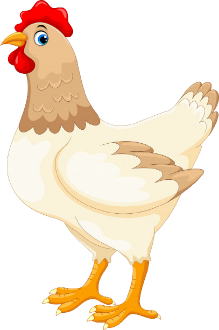 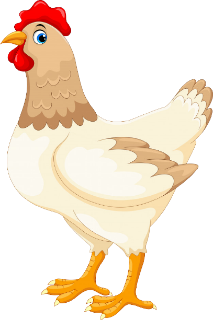 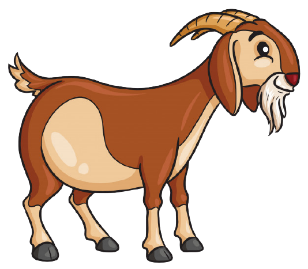 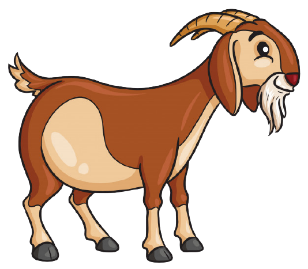 ducks / ducklingsიხვები / იხვის ჭუკები
hensქათმები
goatsთხები
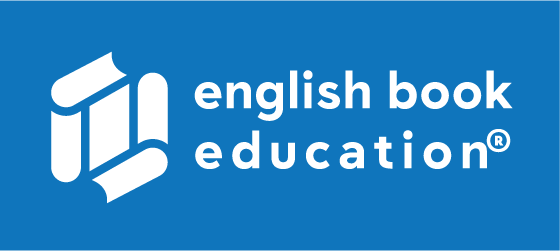 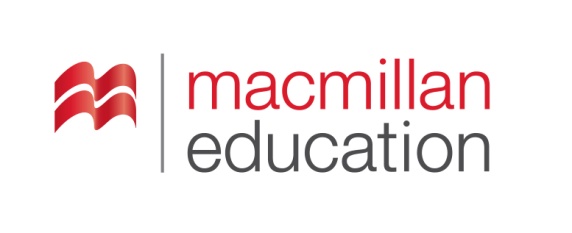 A cow
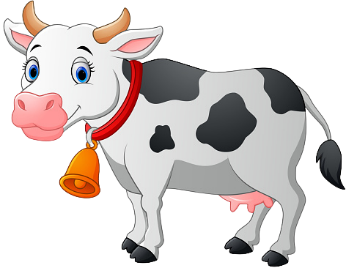 A cow has got four legs.It has got one tail.It has got two ears, two eyes, one nose and a mouth.A cow has got two horns.Some cows are black, some are white, some are brownand some have spots on their skin.Cows eat grass and give us milk.
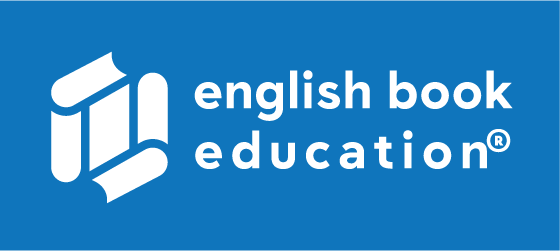 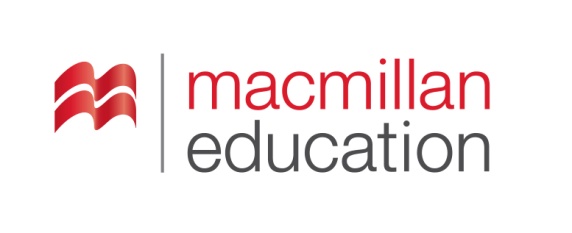 A hen
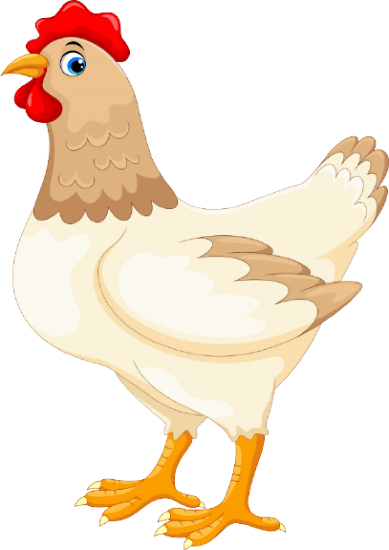 A hen has got two legs.It has got two wings.A hen has got two eyes and one beak.Some hens are brown, some are white and some have spots on their feathers.Hens eat  corn and give us eggs.
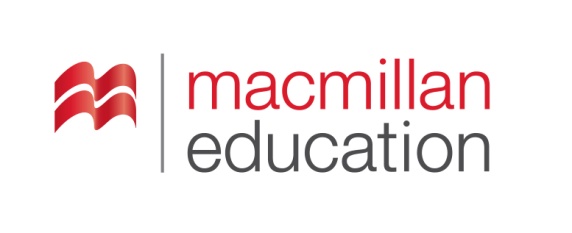 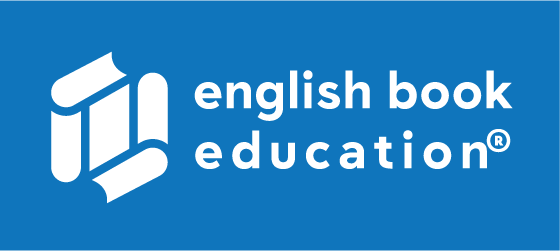 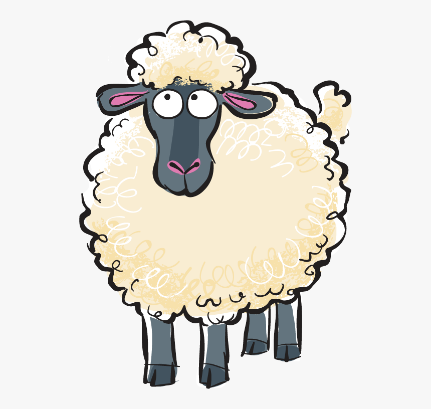 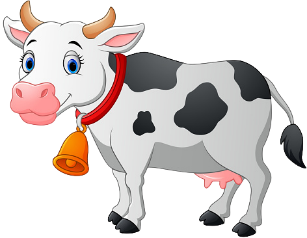 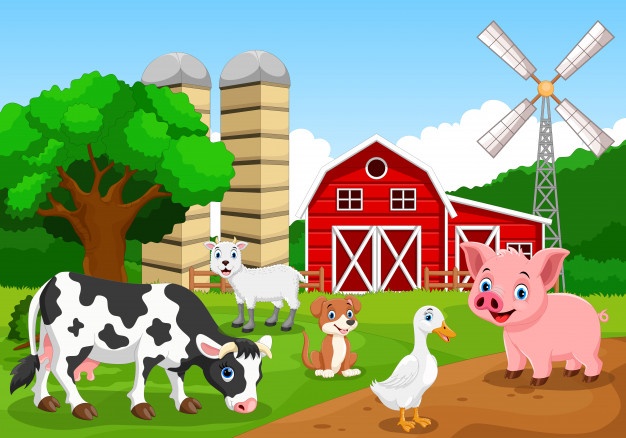 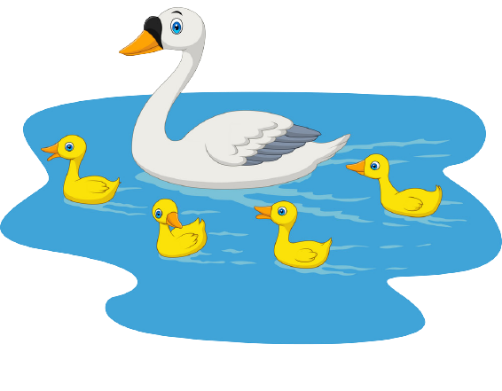 duck/ducklingsიხვი/იხვის ჭუკები
sheep ცხვარი
farmფერმა
cow ძროხა
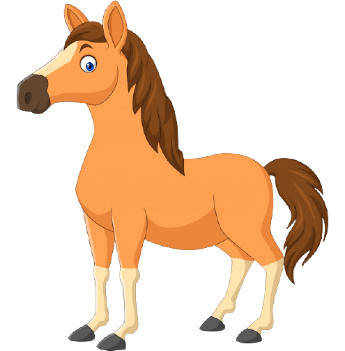 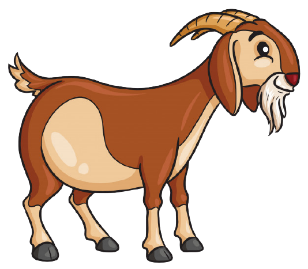 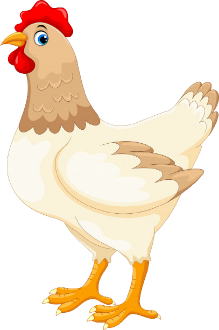 henქათამი
horseცხენი
goatთხა
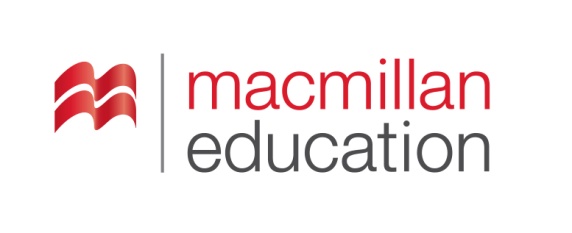 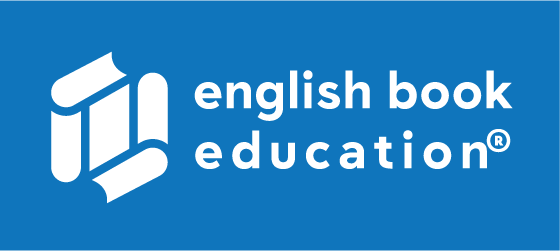 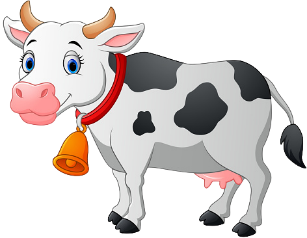 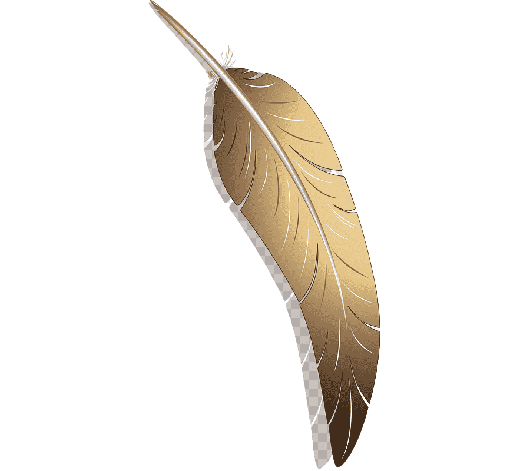 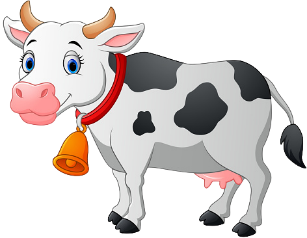 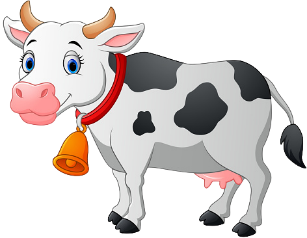 horns რქები
tailკუდი
skinკანი
feather ბუმბული
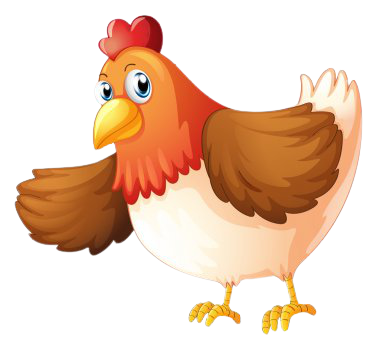 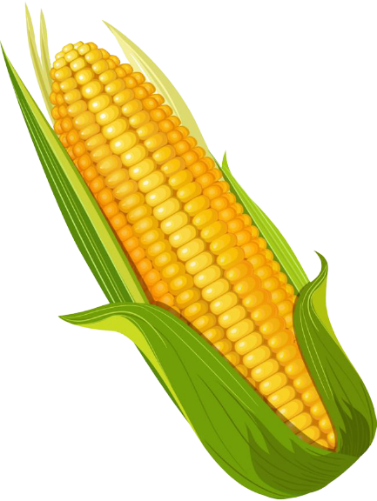 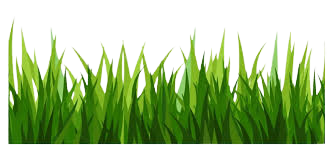 grassბალახი
corn
სიმინდი
beakნისკარტი
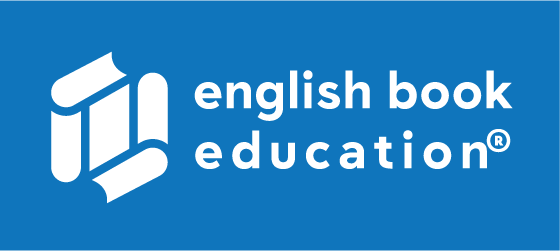 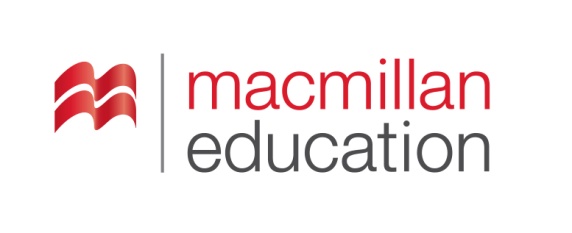 I  was  You  wereHe  wasShe  wasIt  wasWe  were You  wereThey were
am
was
be
be
is
were
are
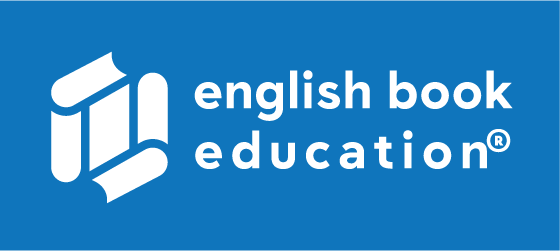 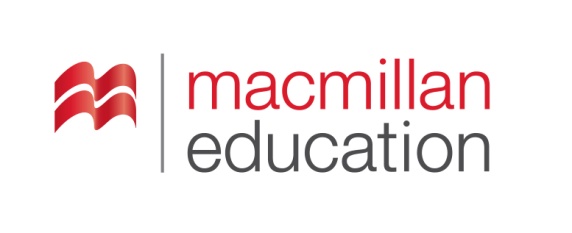 Complete the sentences with was/were. 
შეავსეთ წინადადებებში გამოტოვებული ადგილები was/were-ის გამოყენებით.
1. Yesterday George _______ on the farm.  2. _______ there many animals?3. I _______ happy to see a sheep. 4. Two hens _______ not on the fence.  5. ________ it a good day?
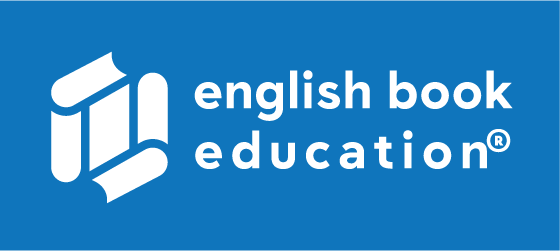 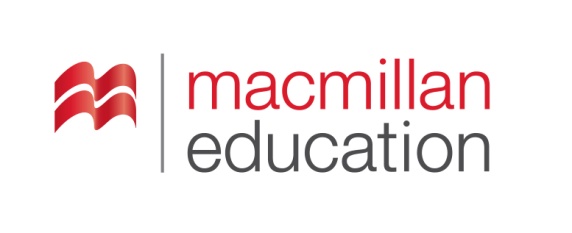 Homework N1საშინაო დავალება N1
Complete the text with was/ were. შეავსეთ ტექსტში გამოტოვებული ადგილები was/were - ის გამოყენებით.
Yesterday my mom and I ______ at the aquarium. There _______ many sea animals. There  ______ one grey dolphin and there ______ a yellow snake, too. There  _______ two blue whales. They ______ not big. I ______ happy.
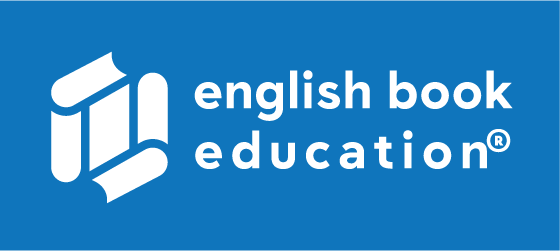 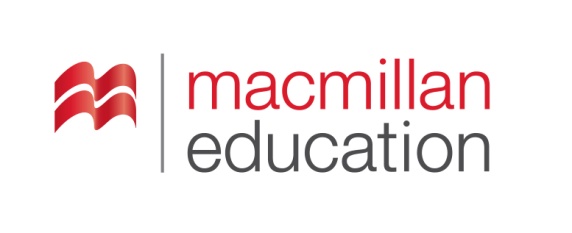 Homework N2საშინაო დავალება N2
Describe one farm animal.  
აღწერეთ ფერმის ერთ-ერთი ცხოველი.
______________________________________________________________________________________________________________________________________
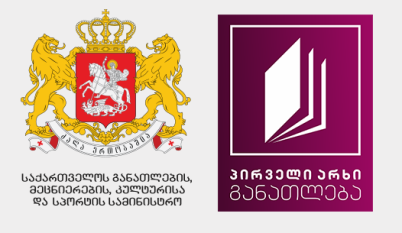 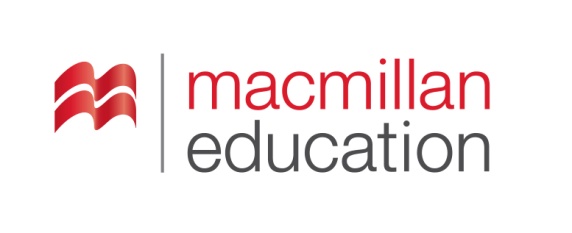 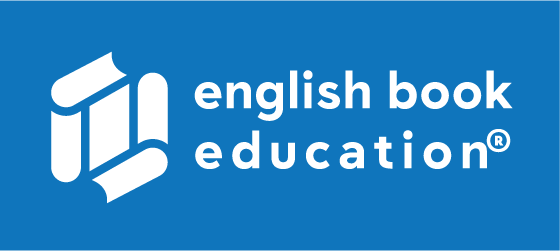 Please send your homework to:
საშინაო დავალება გამოგვიგზავნეთ
შემდეგ მისამართზე: